Título
Subtítulo
Comentário: A capa deve conter uma imagem de acordo com o Manual de Identidade visual ou seguir o padrão branco.
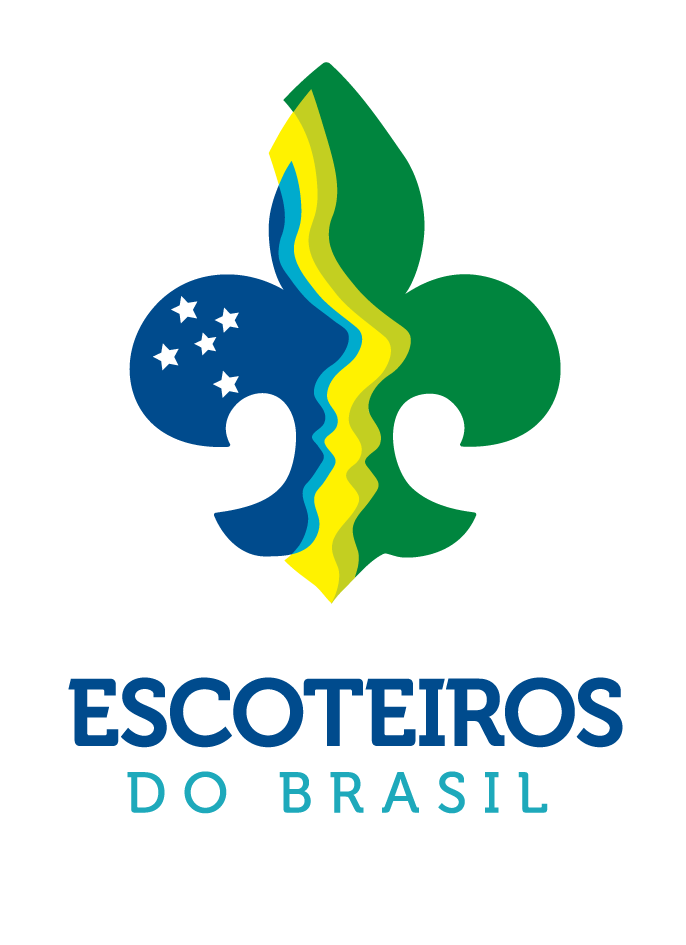 Título
Estrutura de tópicos
Downloads
Download das fontes:http://www.fontspring.com/fonts/exljbris/museo?utm_source=fontsquirrel.com&utm_medium=download_link&utm_campaign=Museobaixar somente as opções 300, 500 e 700, estas são gratuitas (free). O site exige um cadastro rápido.
Banco de imagens:http://www.escoteiros.org.br/galeria-de-fotos/
Cores
Estrela
Água
Sol
Broto
Floresta
Destaque lateral
DESTAQUE LATERAL
Destaque lateral
DESTAQUE LATERAL